Московский институт электроники и математики им. А.Н. Тихонова
Москва
01.03.2024 г.
Департамент электронной инженерии
Научно-учебная группа «Управление надежностью на предприятиях»Доклад подготовлен в ходе проведения исследования Проект № 24-00-024 «Развитие методов прогнозирования показателей надежности электронных модулей» в рамках Программы «Научный фонд Национального исследовательского университета «Высшая школа экономики» (НИУ ВШЭ)» в 2024 г.
Доклад «Структура модифицированного опросника, приведенного в справочнике “RIAC-HDBK-217Plus”»


Докладчик Насыров Даниэль Дамилевич, студент 3 года обучения - ОП “ИТСС”
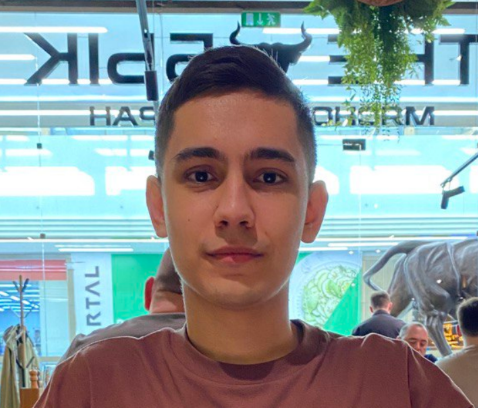 Московский институт электроники и математики им. А.Н. Тихонова
Управление надежностью   на предприятиях
Развитие методов прогнозирования показателей надежности электронных модулей
Нововведения в систему оценки:
Московский институт электроники и математики им. А.Н. Тихонова
Управление надежностью   на предприятиях
Развитие методов прогнозирования показателей надежности электронных модулей
Пример работы системы оценки:
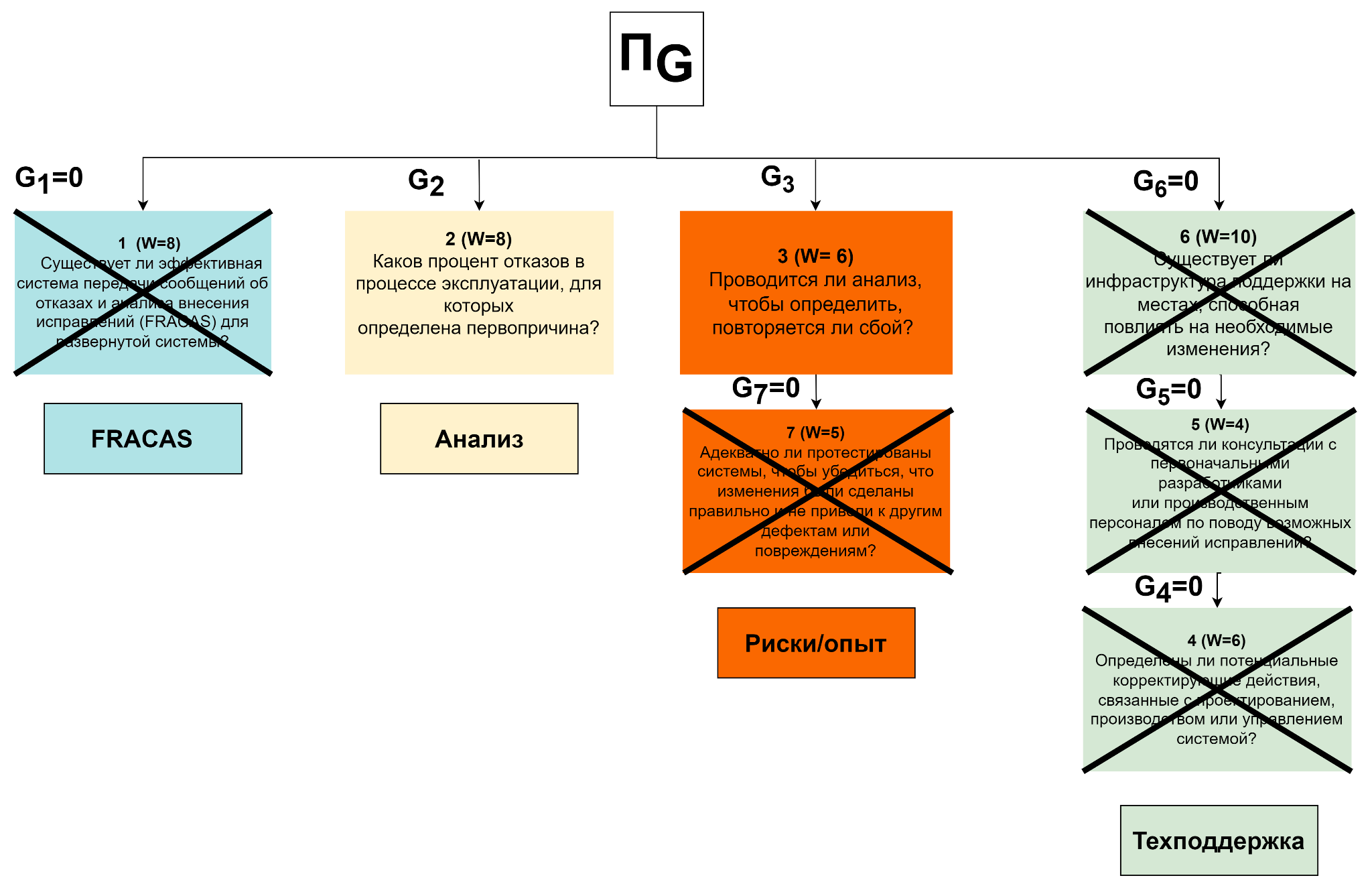 Московский институт электроники и математики им. А.Н. Тихонова
Управление надежностью   на предприятиях
Развитие методов прогнозирования показателей надежности электронных модулей
Нововведения в систему оценки:
Московский институт электроники и математики им. А.Н. Тихонова
Управление надежностью   на предприятиях
Развитие методов прогнозирования показателей надежности электронных модулей
Опрос для предприятия:
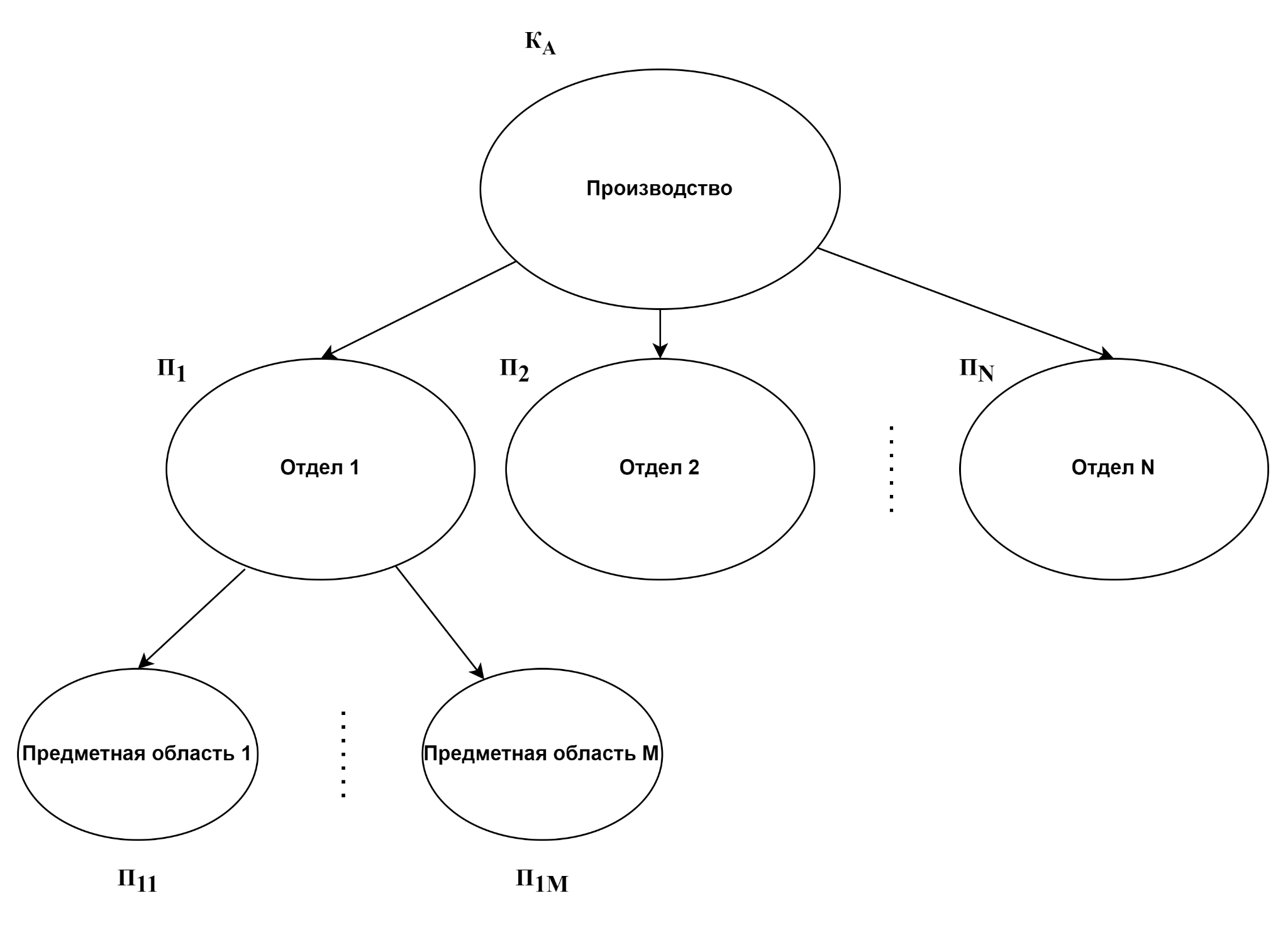 Московский институт электроники и математики им. А.Н. Тихонова
Управление надежностью   на предприятиях
Развитие методов прогнозирования показателей надежности электронных модулей
Выводы о модифицированной СО:
Преимущества:
Доступность;
Удобство;
Быстрота прохождения.
Недостатки:
Затраты по кадровым ресурсам;
Условия прохождения.
Московский институт электроники и математики им. А.Н. Тихонова
Москва
01.03.2024 г.
Департамент электронной инженерии
Научно-учебная группа «Управление надежностью на предприятиях»Доклад подготовлен в ходе проведения исследования Проект № 24-00-024 «Развитие методов прогнозирования показателей надежности электронных модулей» в рамках Программы «Научный фонд Национального исследовательского университета «Высшая школа экономики» (НИУ ВШЭ)» в 2024 г.
Доклад «Структура модифицированного опросника, приведенного в справочнике “RIAC-HDBK-217Plus”»


Докладчик Насыров Даниэль Дамилевич, студент 3 года обучения - ОП “ИТСС”
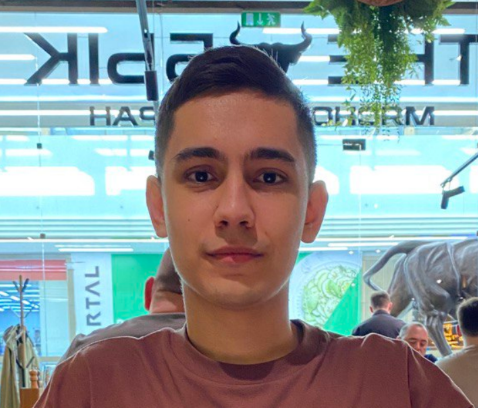